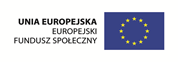 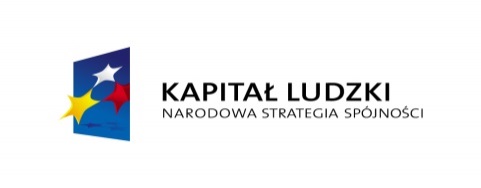 Projekt współfinansowany ze środków Unii Europejskiej w ramach Europejskiego Funduszu Społecznego
Raport z realizacji Miejskiego Planu Wsparcia w ramach projektu„Jeleniogórski system wsparcia placówek oświatowych”
Konferencja dla dyrektorów szkół i przedszkoli
Jelenia Góra, 25. 09. 2015 r.
Główne zadania projektu
Zadanie I
Przeprowadzenie procesu bezpośredniego wsparcia S/P                         w oparciu o Miejski Program Wspomagania (MPW)                 na lata 2013/2014 i 2014/2015.

Zadanie II
Utworzenie i moderowanie lokalnych sieci współpracy                                  i samokształcenia nauczycieli i dyrektorów.
Źródła informacji:
Miejski Plan Wsparcia
Roczne Plany Wsparcia
Sprawozdania z Rocznych Planów Wsparcia
Plany pracy sieci
Sprawozdania z Planów pracy sieci
Karty monitoringu miesięcznego SORE
Raporty miesięczne z efektów pracy sieci
ankiety ewaluacyjne
ankiety badające przyrost wiedzy
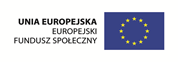 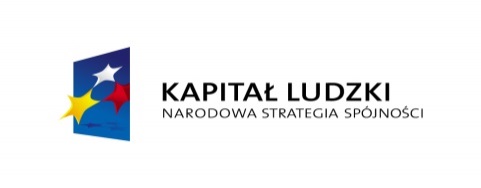 Projekt współfinansowany ze środków Unii Europejskiej w ramach Europejskiego Funduszu Społecznego
Porządek prezentacji:1. Omówienie rezultatów bezpośredniego wsparcia placówek w oparciu o MPW (SORE).2. Omówienie efektów pracy SWS.3. Opis realizacji celów projektu.4. Przedstawienie poziomów osiągniętych wskaźników.
Przeprowadzenie procesu bezpośredniego wsparcia S/P                      w oparciu o Miejski Program Wspomagania (MPW) na lata 2013/2014 i 2014/2015.
W r. szk. 2013/2014:
237 godzin warsztatów
81 godzin konsultacji
50 godzin szkoleń

W r. szk. 2014/2015:
481 godzin warsztatów 
127 godzin konsultacji

976 godzin w szkołach
Wyniki ankiet ewaluacyjnych przeprowadzanych każdorazowo po zakończonych warsztatach - SORE
Wyniki ankiet badających przyrost wiedzy.
Ocena wzrostu wiedzy i umiejętności nauczycieli wskutek wdrożenia systemu doskonalenia
Ocena zadowolenia uczestników z udziału w projekcie
Pytanie: Jak Pan/Pani ocenia rolę SORE w realizacji wspomagania szkoły? Proszę zaznaczyć  w skali od 1 do 5.
Wnioski ze sprawozdań z RPW
odpowiedzi nauczycieli dotyczące satysfakcji z uczestnictwa w doskonaleniu zawodowym w ramach realizacji RPW pokazują, iż nowy system wsparcia placówek oświatowych spełnił swoją rolę,

zakres tematyczny warsztatów związany był z wynikami diagnozy przeprowadzonej wśród nauczycieli                                i dla większości nauczycieli był wyborem trafnym,

warsztaty prowadzono na wysokim poziomie,
Wnioski ze sprawozdań z RPW
większość respondentów wykorzystuje zdobyte umiejętności lub deklaruje ich wykorzystanie w niedługim czasie,
realizacja RPW nie spowodowała w bieżącym roku szkolnym istotnych trudności,
należy rozważyć pracę nad systemem motywacji nauczycieli do samokształcenia,
uszczegółowienie i pogłębienie umiejętności zawodowych nauczycieli pozwoli na podniesienie efektywności pracy nauczycieli i całej szkoły.
Utworzenie i moderowanie lokalnych sieci współpracy i samokształcenia nauczycieli i dyrektorów.
W r. szk. 2013/2014:
8 godzin spotkań z ekspertem

W r. szk. 2014/2015:
87 godzin spotkań z ekspertem
Wyniki ankiet ewaluacyjnych przeprowadzanych każdorazowo po zakończonych warsztatach - SWS
Pytanie: Czy chciałaby Pani / Pan uczestniczyć nadal w takiej formie doskonalenia?
Pytanie: Jak ocenia Pani / Pan wsparcie koordynatora sieci?
Wnioski i rekomendacje ze sprawozdań z Planów pracy sieci.
uczestnicy zrealizowali zobowiązanie wynikające z zawartego kontraktu i starali się często logować  na platformie
nabyte umiejętności sieciowania i posługiwania się technologią informacyjną dały uczestnikom możliwość doskonalenia posiadanych umiejętności,
nauczyciele z długim stażu pracy nie mają wysokiej motywacji do korzystania z platformy edukacyjnej,
należy wdrożyć nauczycieli do pracy w sieci i uaktywnić ich w działaniu na platformie,
Wnioski i rekomendacje ze sprawozdań z Planów pracy sieci.
nauczyciele preferują dyskusje, wymianę poglądów w formie warsztatów w trakcie spotkań w realu, dyskusje na forum traktują jako obciążający ich dodatkowo obowiązek,
plan skomasowanych spotkań z ekspertami w końcu roku szkolnego nie sprzyjał aktywności indywidualnej i grupowej, 
należy kontynuować szkolenia dla dyrektorów poprzez udział w projekcie wszystkich dyrektorów
Opis realizacji celów projektu – cel główny:
„Poprawa spójności systemu DN z potrzebami rozwojowymi S/P na terenie Miasta JG poprzez wdrożenie pilotażowego programu wsparcia (MPW) 13 P i 12 S od 01. 01. 2014 r. do 30. 09. 2015 r.”

Cel został zrealizowany. Nauczyciele wskazują na dobór tematyki szkoleń wynikający z ich potrzeb. 92,8% uczestników jest zadowolonych z udziału w projekcie. Zakres tematyczny związany był z wynikami diagnozy przeprowadzonej wśród nauczycieli i – jak wynika z ankiety ewaluacyjnej – dla zdecydowanej większości nauczycieli był zgodny                                    z oczekiwaniami.
Opis realizacji celów projektu – cele szczegółowe:
„Podniesienie jakości i komplementarność oferty doskonalenia nauczycieli zgodnie z rzeczywistymi potrzebami n-li i placówki”
Cel został zrealizowany. 86,4% uczestników projektu zauważa podniesienie jakości i komplementarność oferty doskonalenia w potrzebami palcówki.
„Podniesienie kompetencji n-li w zakresie własnej pracy dydaktycznej i wychowawczej”
Cel został zrealizowany. 86 % uczestników projektu zauważa podniesienie kompetencji w pracy zawodowej. Przyrost wiedzy wyniósł 40%.
Opis realizacji celów projektu – cele szczegółowe:
„Wzrost umiejętności rozwiązywania praktycznych problemów w wyniku wymiany doświadczeń pomiędzy nauczycielami i dyrektorami placówek o zbliżonym lub tym samym profilu działalności”
Cel został zrealizowany. 94,8% nauczycieli biorących udział w pracach sieci dostrzega wzrost swoich wiadomości i umiejętności w wyniku doskonalenia w sieci.
„Podniesienie umiejętności dyrektorów w zakresie diagnozy potrzeb placówek”
Cel został zrealizowany. 100 % dyrektorów wskazało na podniesienie umiejętności w zakresie diagnozy potrzeb placówki.
Projekt 
„Jeleniogórski system wsparcia placówek oświatowych”
 został zrealizowany zgodnie z zapisami 
Wniosku o dofinansowanie. 

Zrealizowane zostały wszystkie cele projektu
i osiągnięto wszystkie wskaźniki.
Projekt współfinansowany ze środków Unii Europejskiej w ramach Europejskiego Funduszu Społecznego
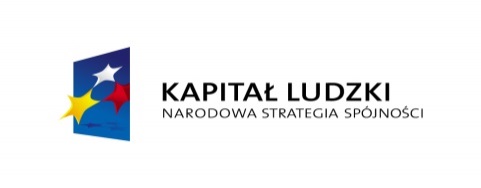 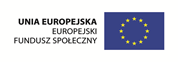 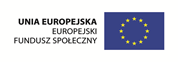 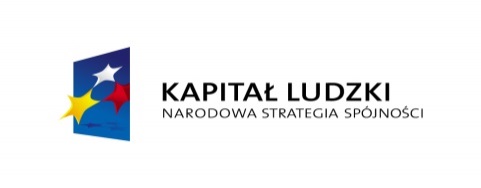 Projekt współfinansowany ze środków Unii Europejskiej w ramach Europejskiego Funduszu Społecznego
Raport z realizacji Miejskiego Planu Wsparcia w ramach projektu„Jeleniogórski system wsparcia placówek oświatowych”
Konferencja dla dyrektorów szkół i przedszkoli
Jelenia Góra, 25. 09. 2015 r.